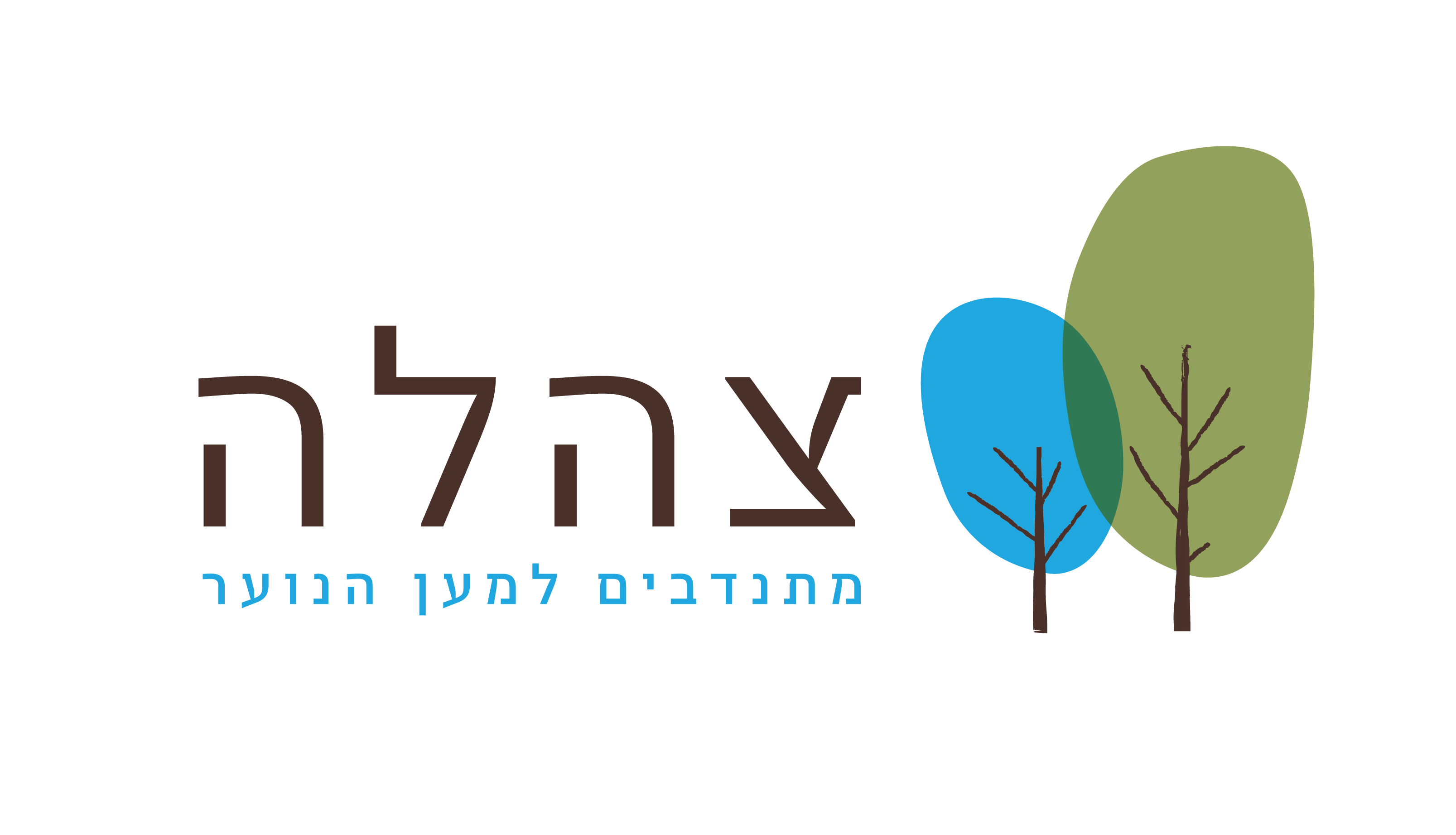 תמונות מעוררות השראה ודיון
צהלה-מתנדבים למען הנוער
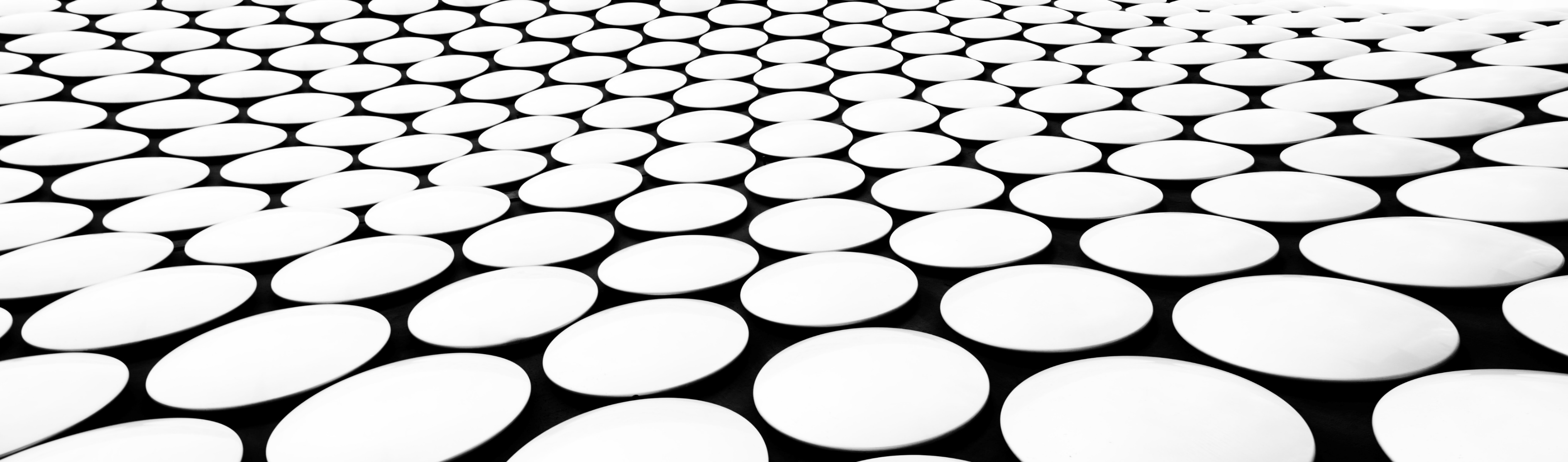 [Speaker Notes: הנחיות: במצגת שלפניכם מרוכזות תמונות וציורים בעלות משמעויות שונות עליהן ניתן ומומלץ לקיים שיח ודיון.

שאלות שניתן לשאול:

- תנו כותרת לתמונה
- מה לדעתכם המסר הסמוי בתמונה?
- תן/י לנו דוגמא לאירוע מחייך שבא לידי ביטוי בתמונה
- האם התמונה אופטימית או פסימית?
האם התמונה מתייחסת לעניין אישי או חברתי-ציבורי?
איזה רגש מעלה בכם התמונה?
מה לדעתכם הדילמה שמסתתרת בתמונה?
סכמו את המסר בתמונה במילה אחת

בהצלחה !
ניר פנסו]
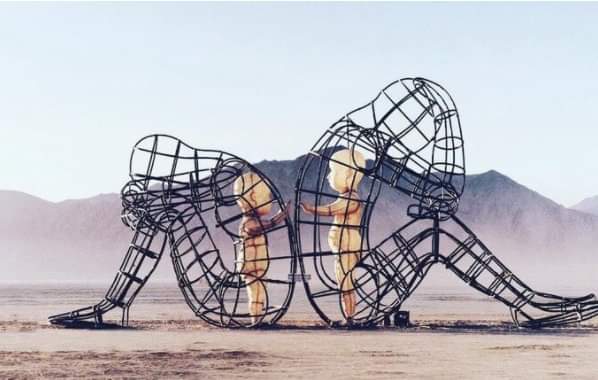 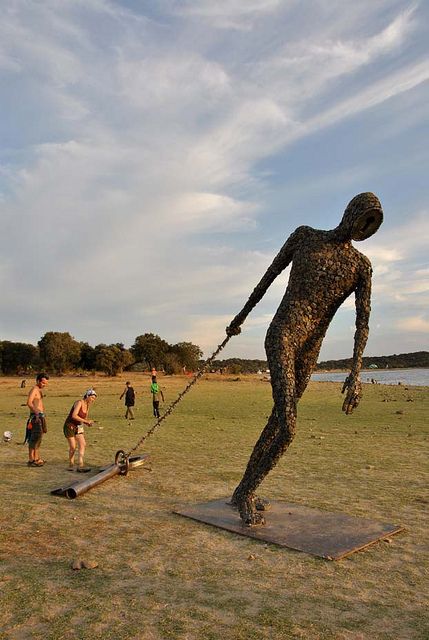 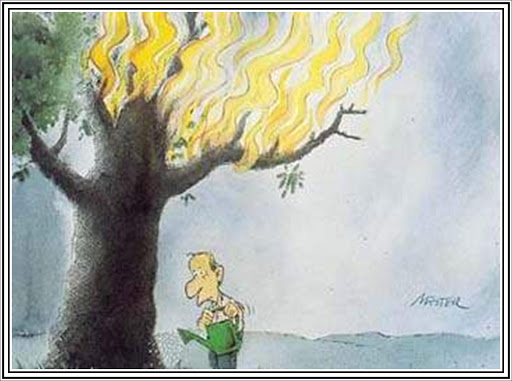 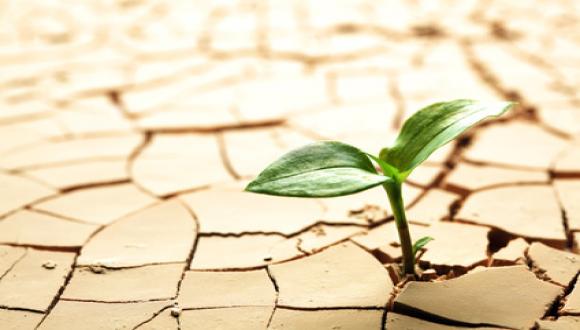 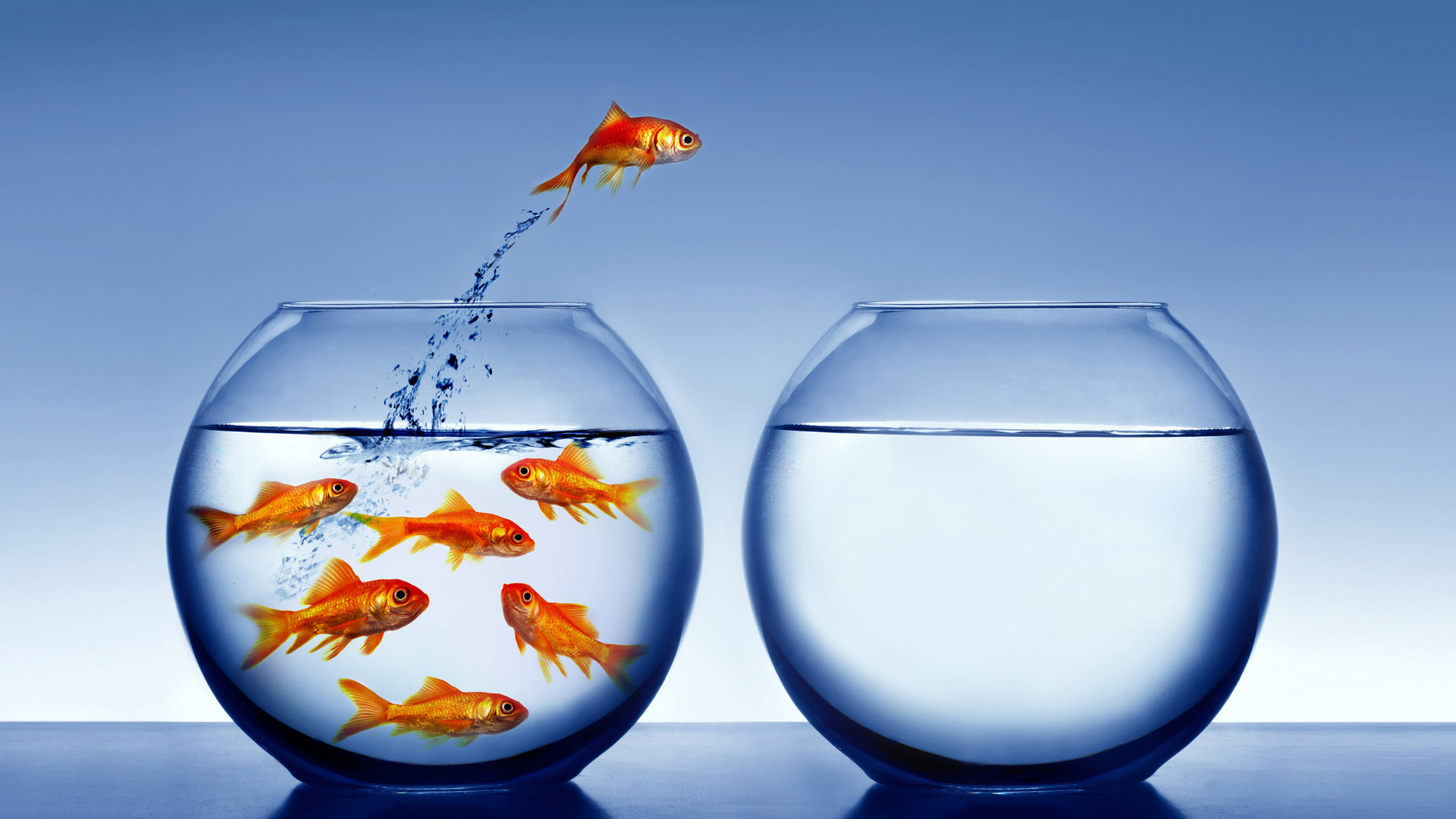 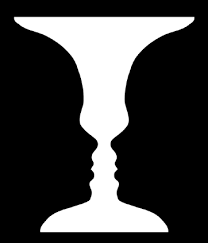 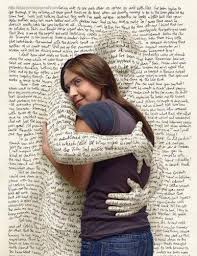 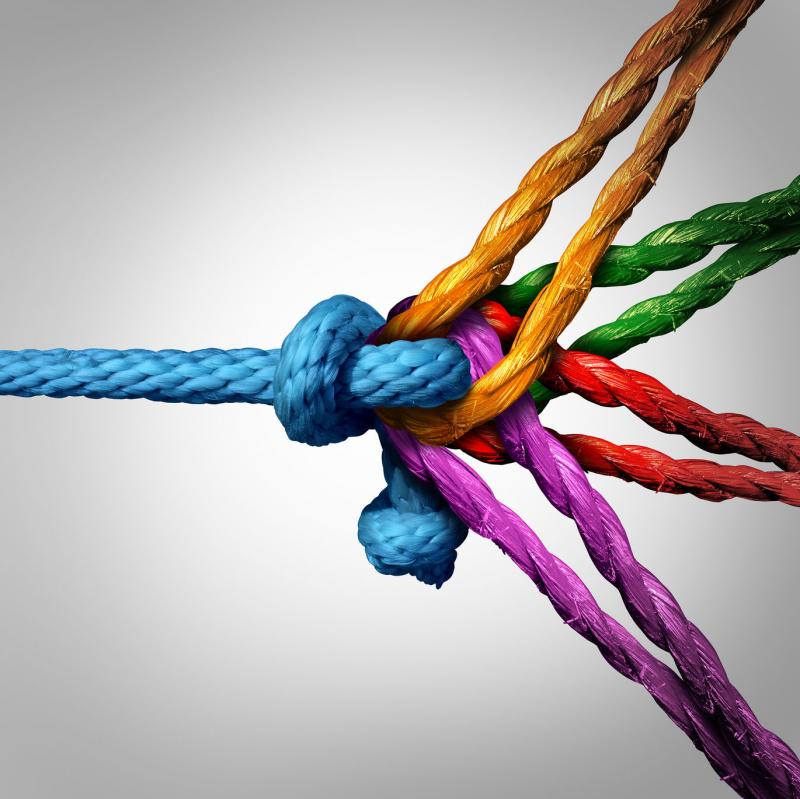 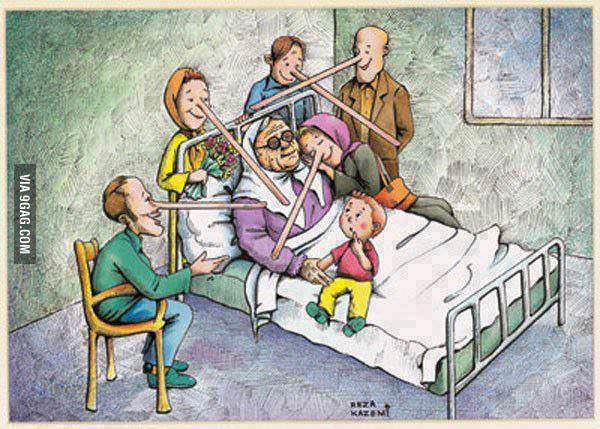 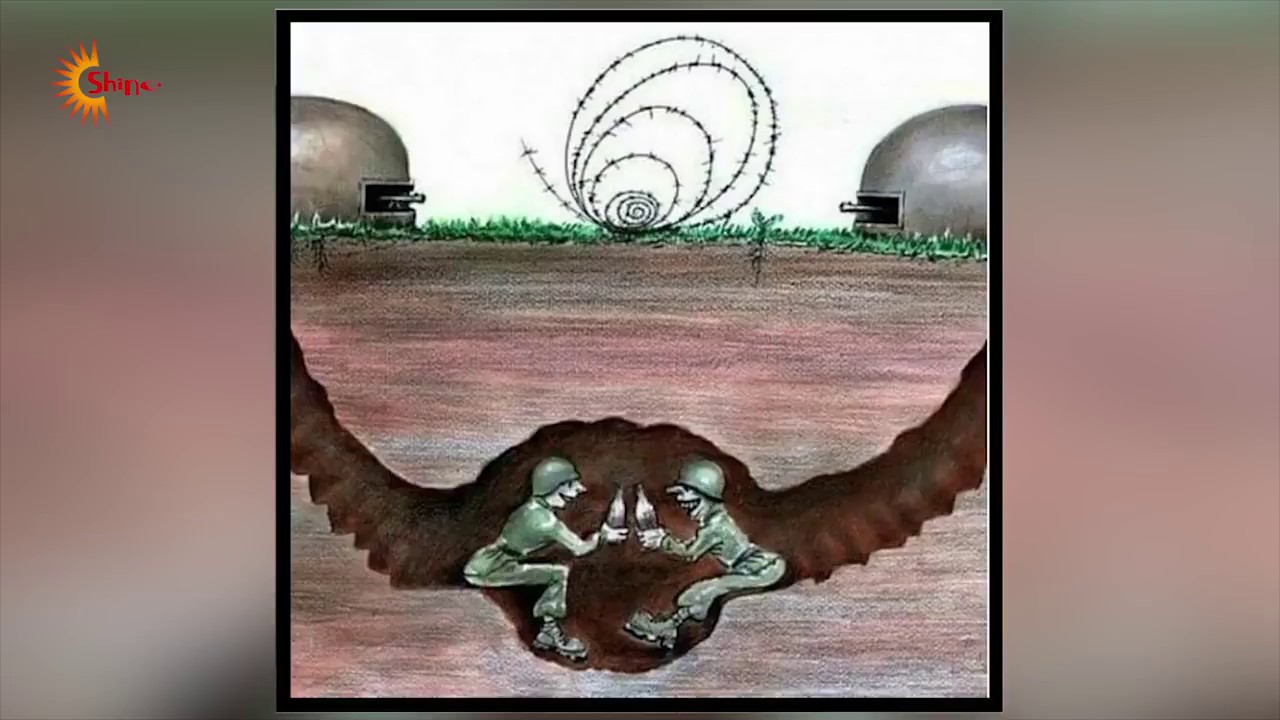 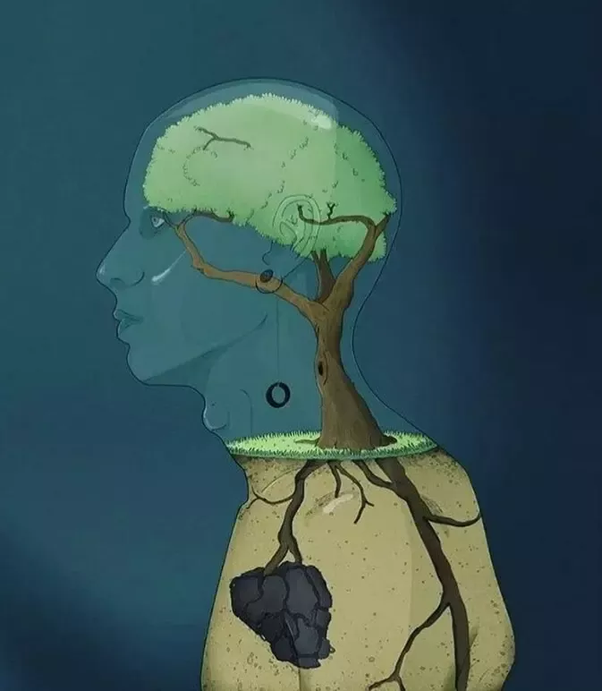 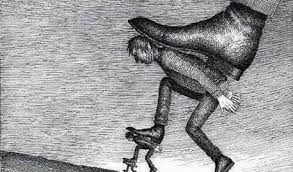 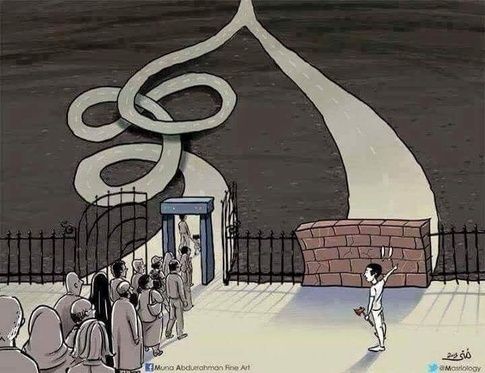 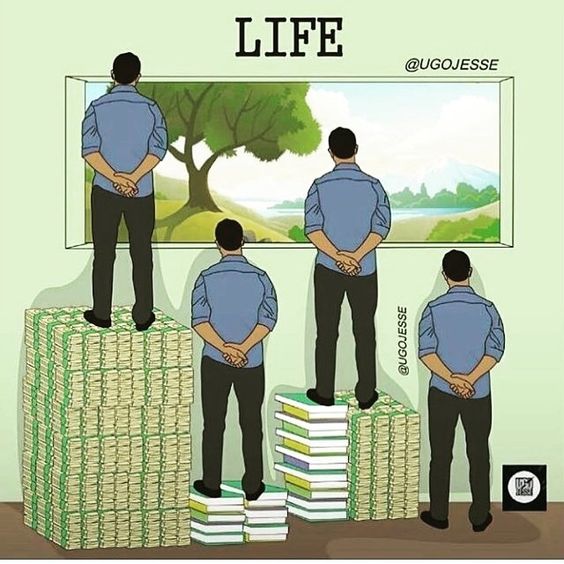 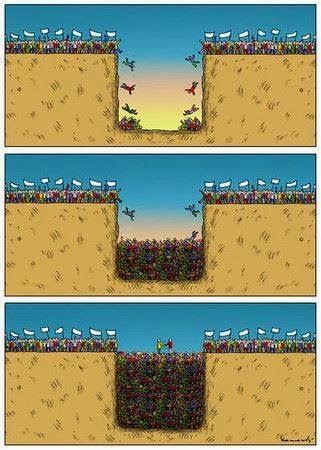 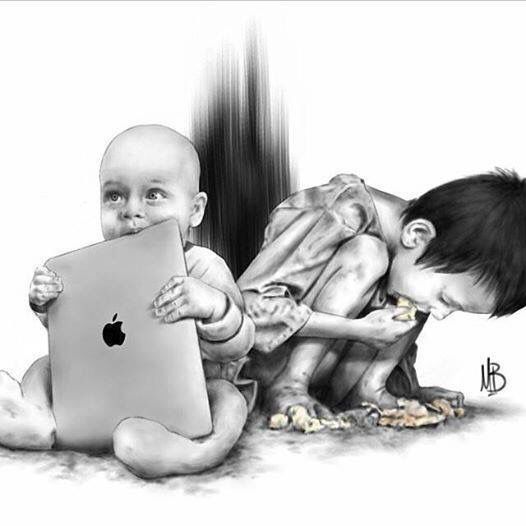 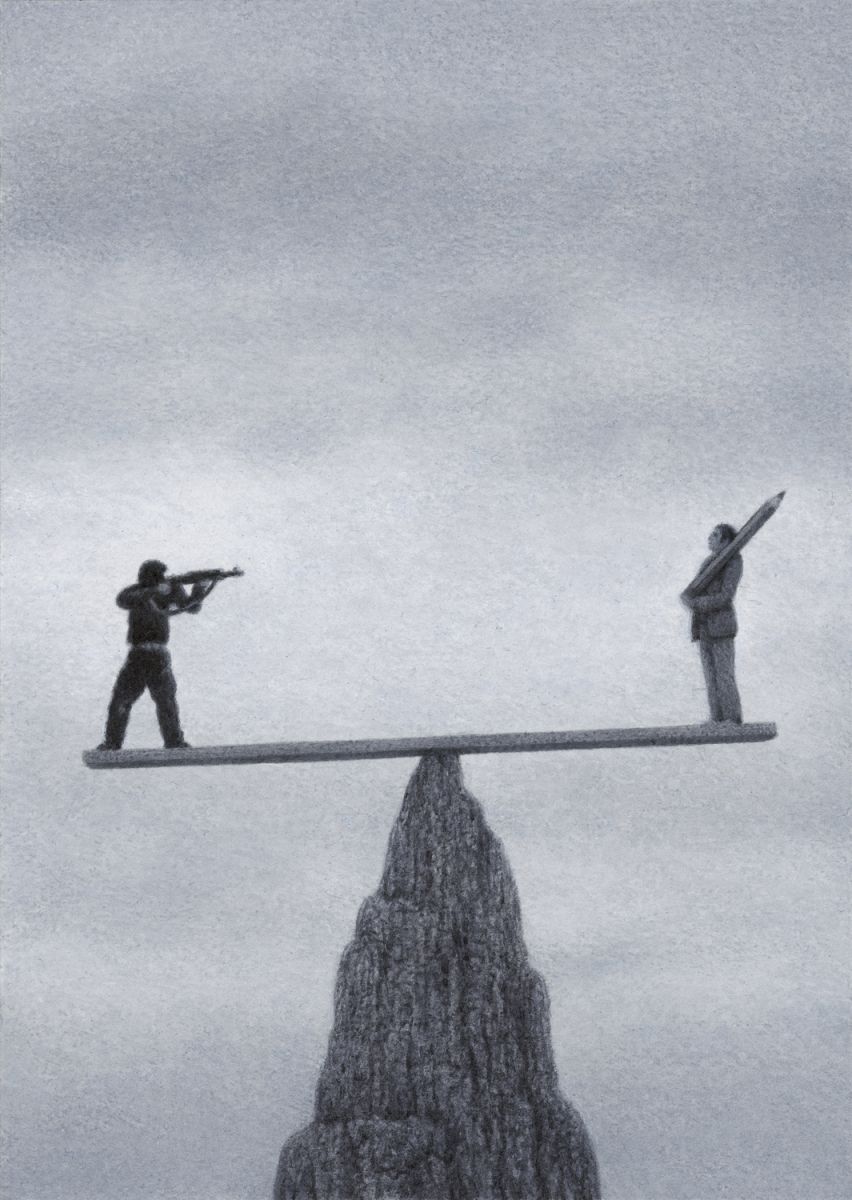 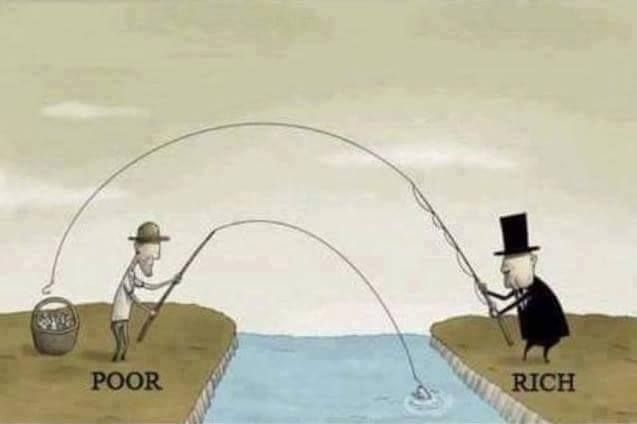 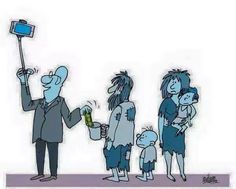 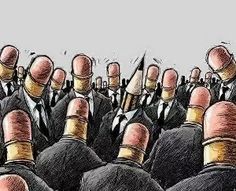 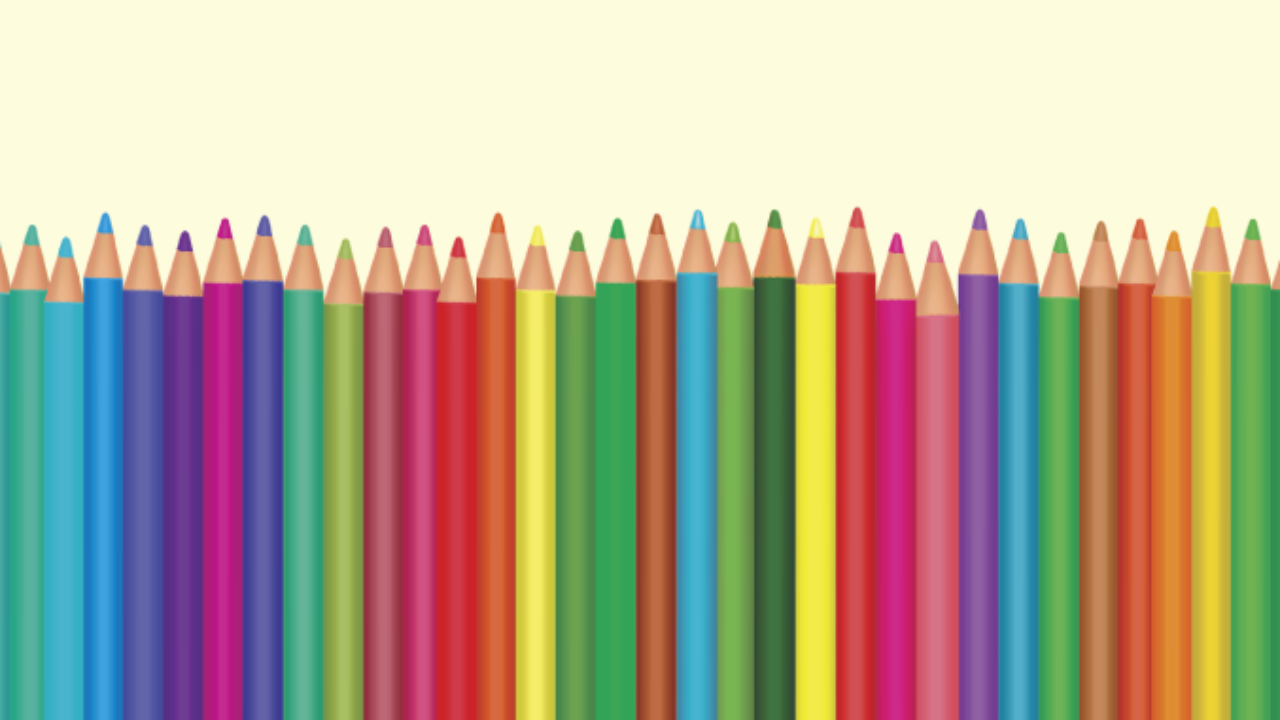 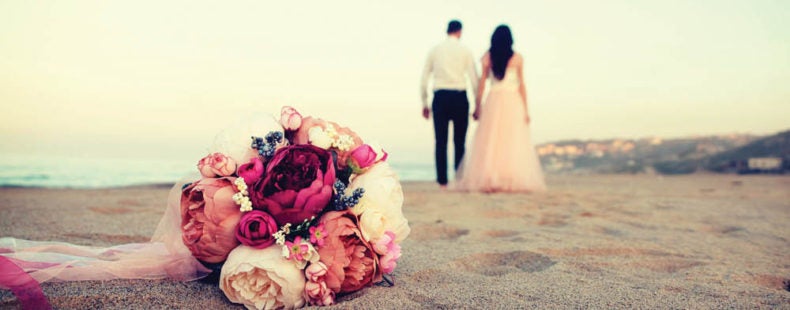 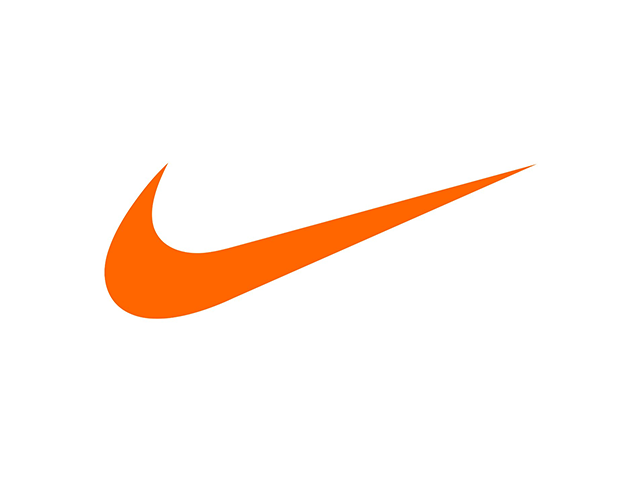 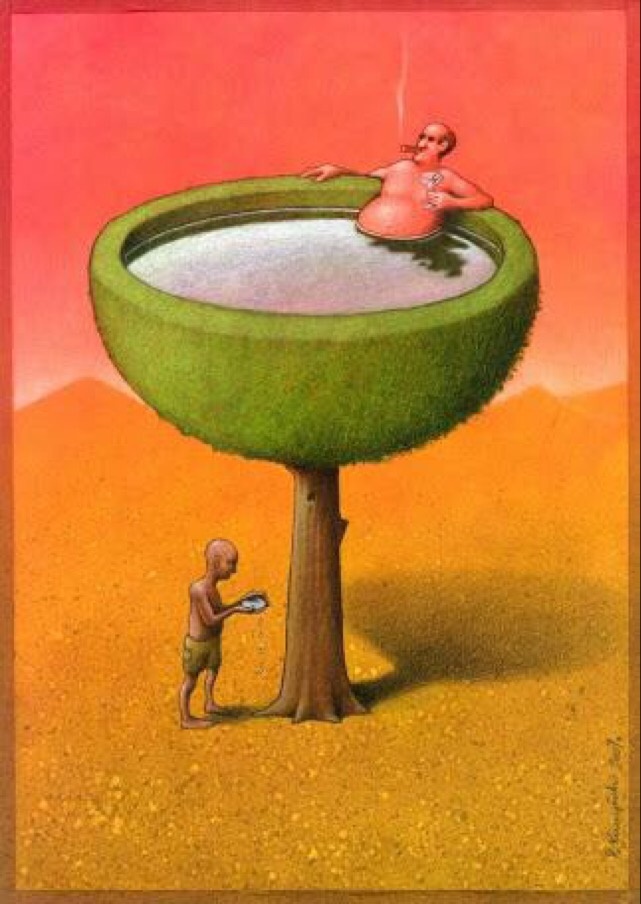 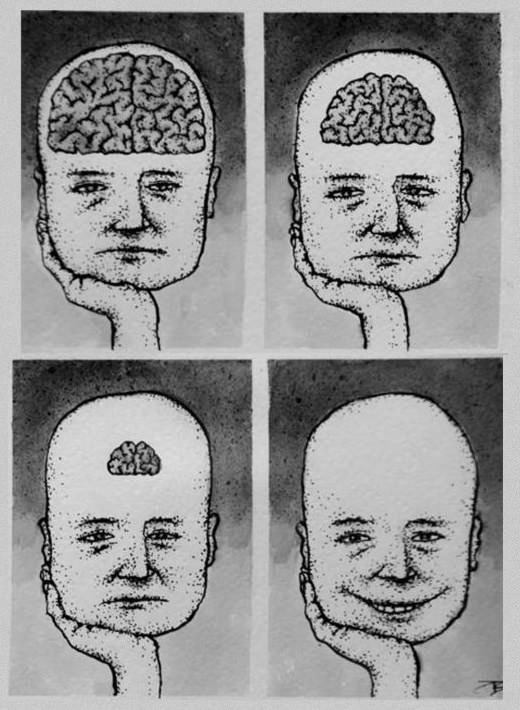 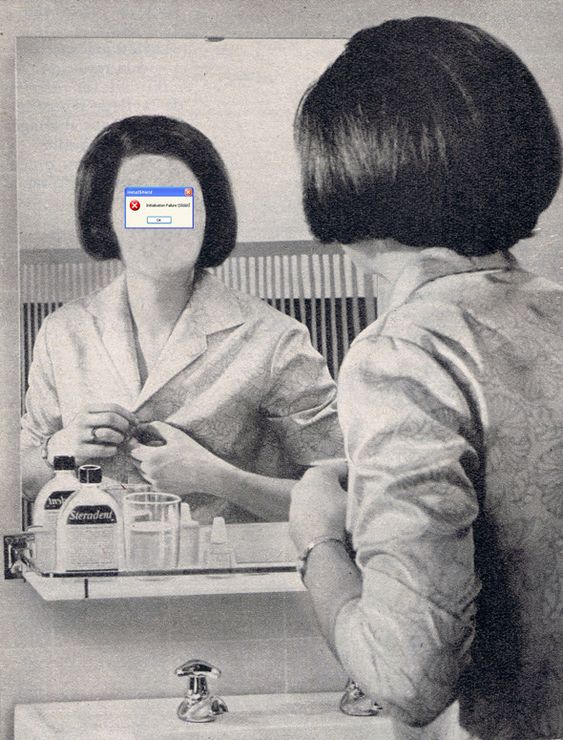 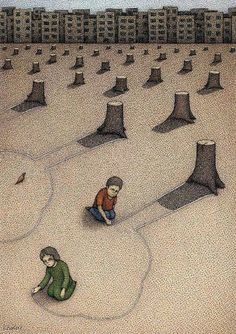 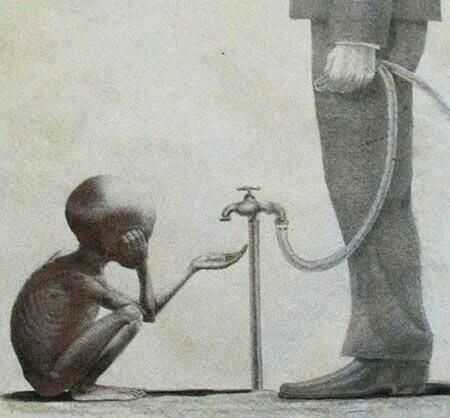 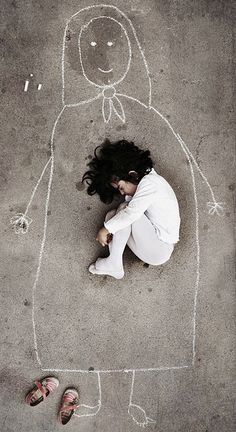 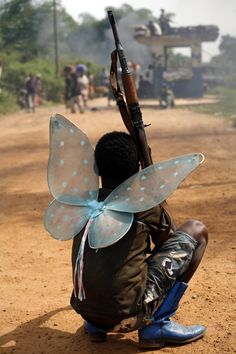 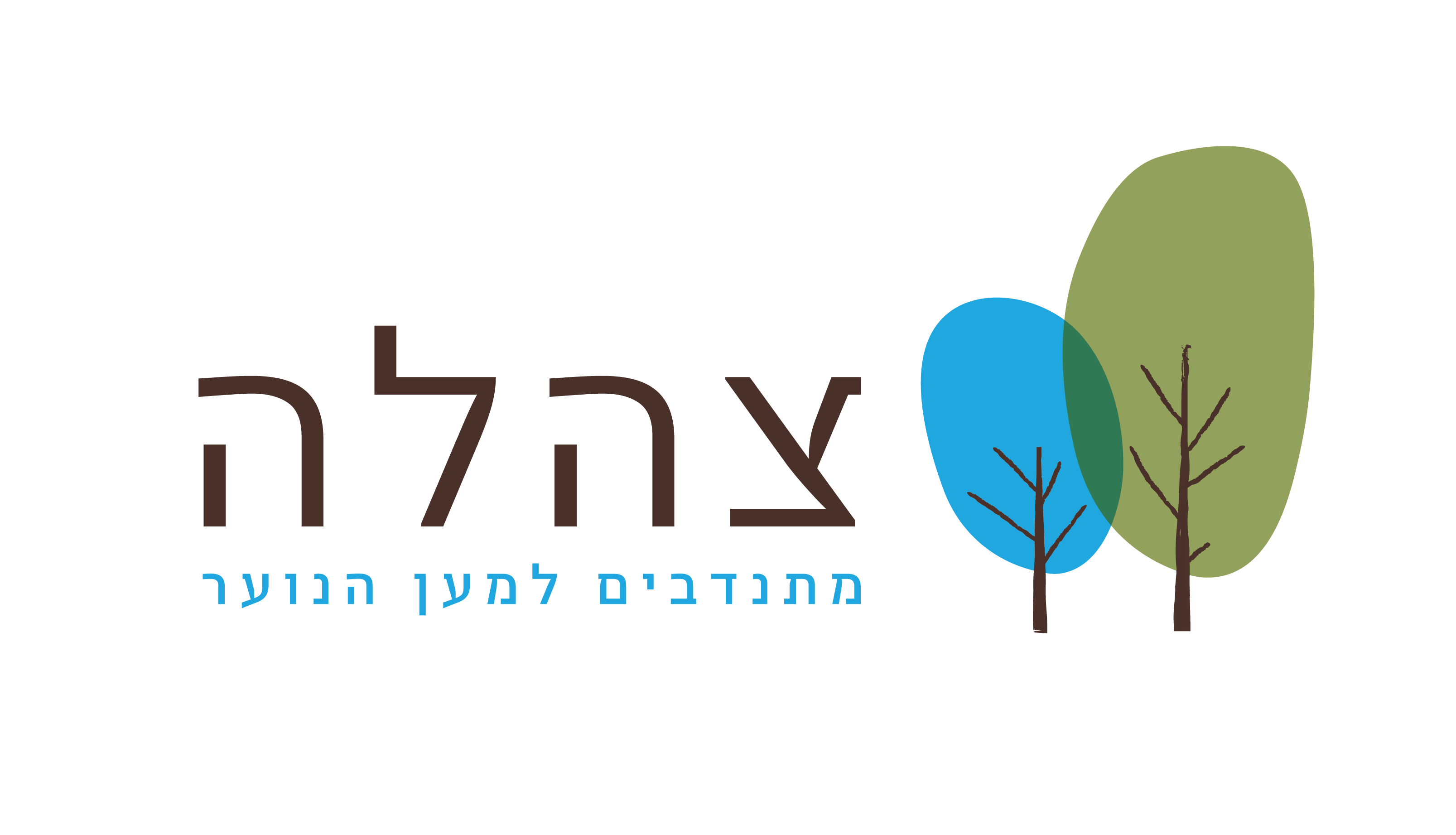 תודה רבה
צהלה-מתנדבים למען הנוער
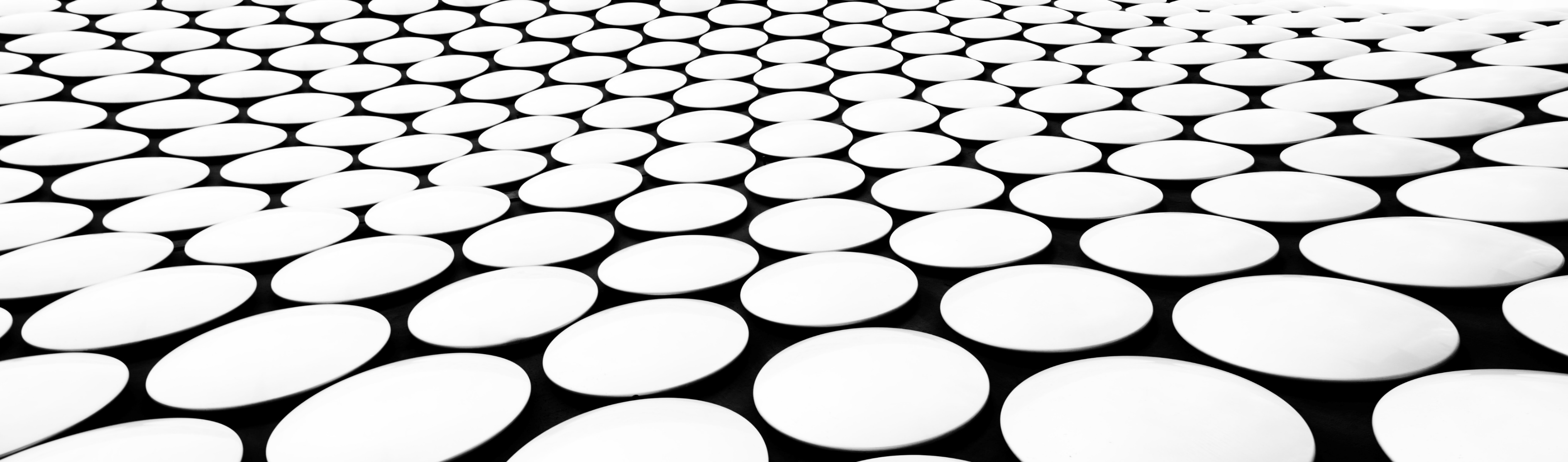